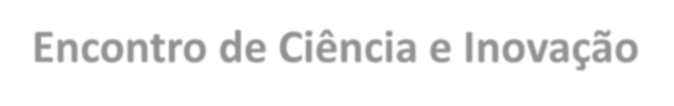 Encontro de Ciência e Inovação
2023
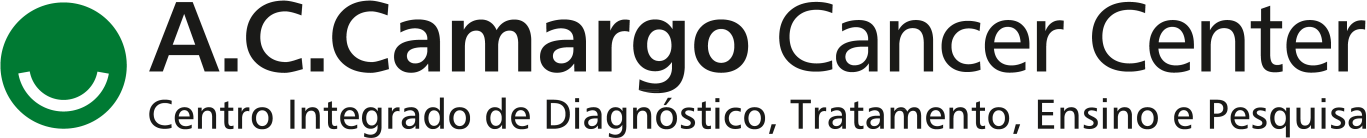 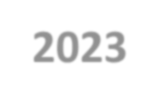 A NEW TARGET SIGNATURE FOR GLIOBLASTOMA BASED ON TRANSLATOMIC ANALYSIS
Elias B.D.S**., Lupinacci F.C.S., Larsson O., Hajj G.N.M.
RESULTS AND CONCLUSIONS
BACKGROUND
Glioblastoma (GBM) is among the most aggressive and least  responsive tumor types to therapies. At present, data on gene  expression in these tumors is based on the total mRNA expression,  however, this approach provides little information about the cellular  proteome. In view of this, the population of mRNAs that are actively  being translated (polysome associated mRNA) more faithfully reflects  protein expression and is thus closer to the true measurement of gene  expression. Our aim was to investigate gene expression profiles and  establish molecular groups with relevant biological signatures from  polysome associated mRNAs from 47 GBM samples patients  (Research Ethics Committee 1775/13 and 1692/12).
Figure 2. Poly-mRNA data revealed a separation of the data into  three groups with impact on survival (1, 2 and 3). Clusters  generated by the unsupervised analysis of the polysomal RNA data.  The clusters are indicated by colors, according to the separation by  PCA and survival relative to the clusters generated in the polysomal  RNA analysis.
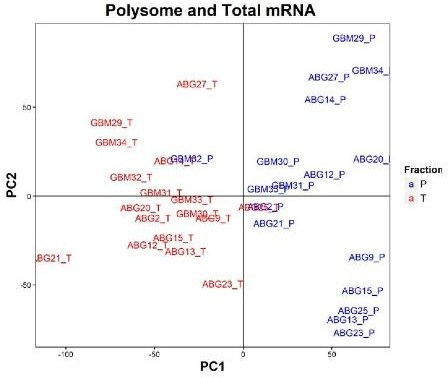 GSEA analysis reveal differentially expressed genes (FDR<0.01)  to each group include: SPRY4, PDGFD, DUSP14, eIF6,  RPUSD3 and MRPS18A, increased in cluster MIT (cluster 1);  ARHGEF11, AGO2, SIPA1, STK11, VEGFA and NOTCH3,  increased in cluster ANG (cluster 2); and DHX9, SMARCA5,  SRPK2, KIAA1429, METTL14 and PCM1, increased in cluster  RNA (cluster 3).

Our work a new molecular signature for GBMs, with potential to  increase our knowledge of the disease and suggest new  therapeutic approaches.
METHODS
Polysome associated mRNAs isolated from flash frozen tissue was  isolated and identified by polysome profiling followed by RNA-seq  and statistics analysis. GSEA analysis were performed for the  enrichment of the sequenced-RNA.
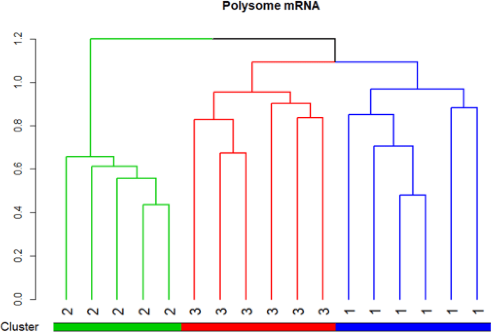 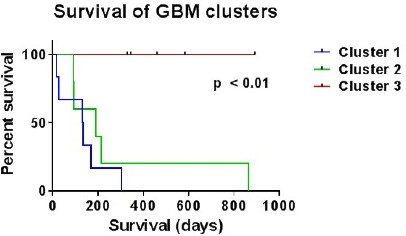 SUPPORT AND ACKNOWLEDGEMENTS
RESULTS
Figure 1. Total and polysomal mRNA data from the same sample do  not cluster together, being more different from each other, than  from different samples. PCA plot of the glioblastoma samples. The  graph shows the names of each sample. Principal component 1  separated total samples from polysomal samples.
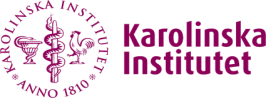 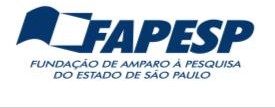 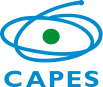 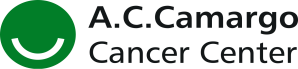 ** bruno.elias@accamargo.org.br